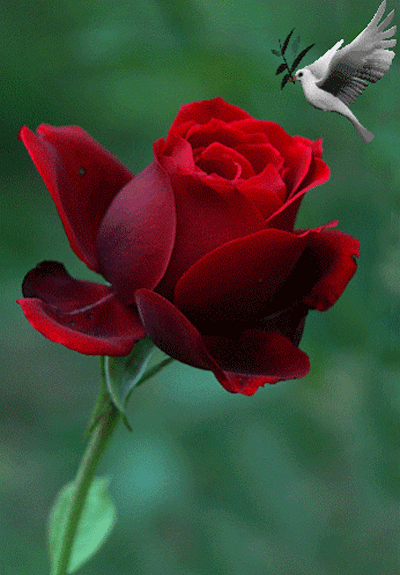 আজকের ক্লাসে সবাইকে স্বাগতম
AMERANDRA NATH BISWAS
1
10/7/2020
পরিচিতি
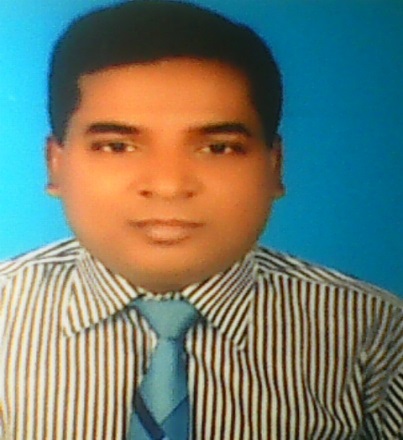 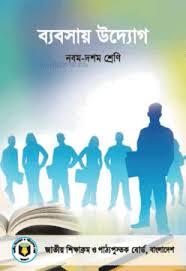 অমরেন্দ্র নাথ বিশ্বাস 
সহকারি শিক্ষক 
কুমারখালী সরকারি মাধ্যমিক বালিকা বিদ্যালয় 
Mobile: 01716189410
E-mail: omorendrags72@gmail.com
শ্রেণি- দশম
অধ্যায়- ৩য় (আত্মকর্মসংস্থান)
সময়- ৫০ মিনিট
তারিখ- ০৭/১০/২০২০ ইং
AMERANDRA NATH BISWAS
2
10/7/2020
শিখন ফল
১। আত্মকর্মসংস্থানের ধারণা সংজ্ঞায়িত করতে পারবে। 

 ২। আত্মকর্মসংস্থানের ক্ষেত্রগুলো চিহ্নিত করতে পারবে। 

৩। আত্মকর্মসংস্থানের গুরুত্ব ব্যাখ্যা করতে পারবে। 

৪। আত্মকর্মসংস্থানে উদ্বুদ্ধ করণের উপায়গুলো বর্ণনা করতে পারবে।
AMERANDRA NATH BISWAS
3
10/7/2020
নিম্নের চিত্র গুলো দেখ এবং বলো -
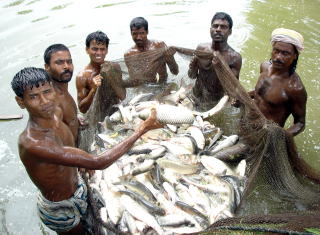 মাছ চাষ
AMERANDRA NATH BISWAS
4
10/7/2020
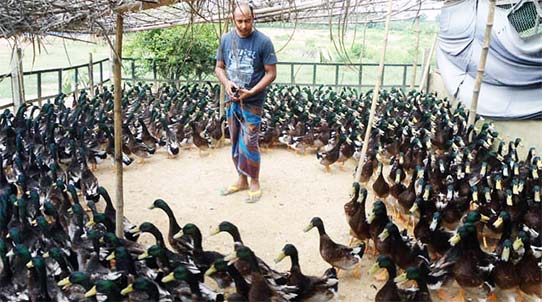 হাঁস – মুরগী পালন
AMERANDRA NATH BISWAS
5
10/7/2020
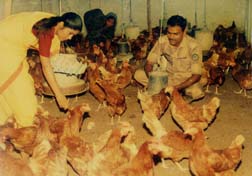 মুরগী পালন
AMERANDRA NATH BISWAS
6
10/7/2020
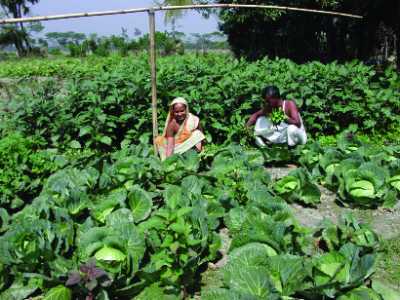 সবজি চাষ
AMERANDRA NATH BISWAS
7
10/7/2020
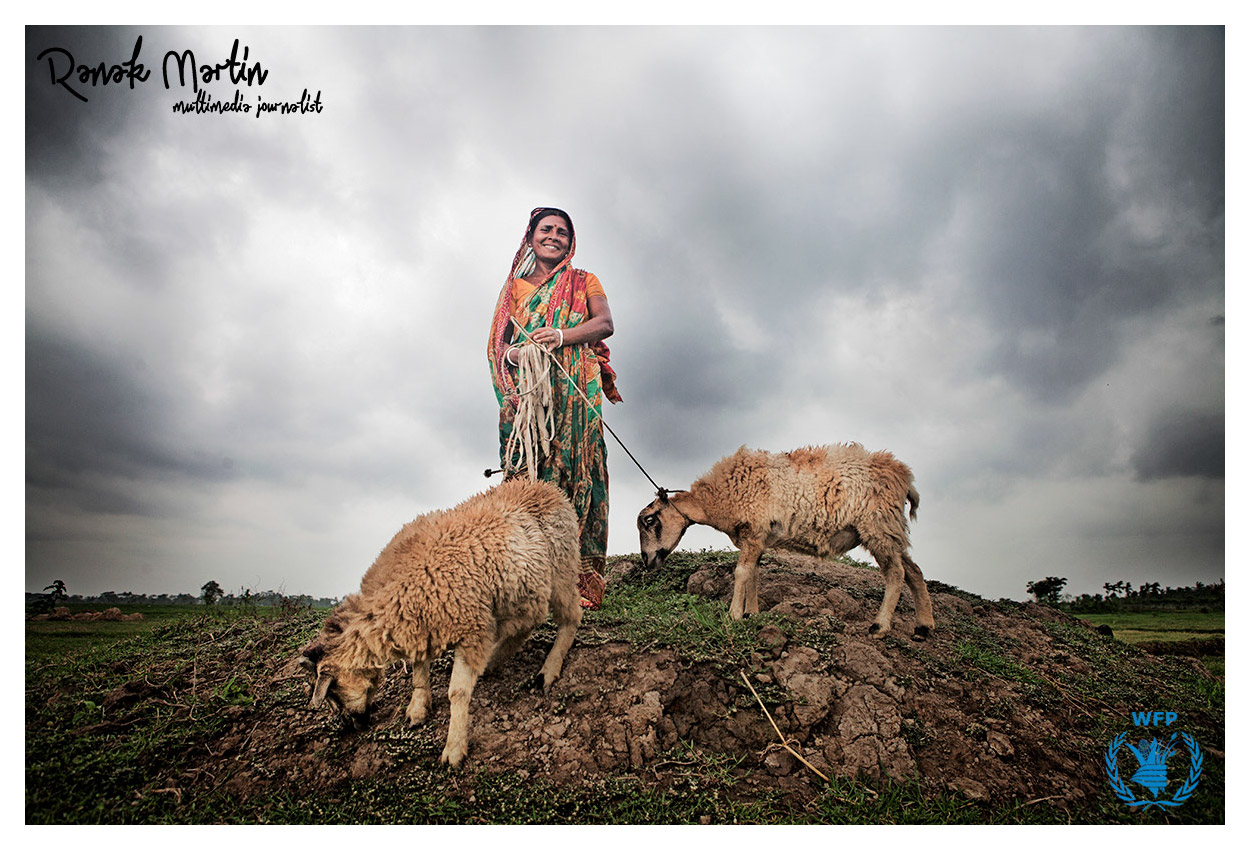 ছাগল পালন
AMERANDRA NATH BISWAS
8
10/7/2020
আজকের পাঠ
আত্মকর্মসংস্থান
AMERANDRA NATH BISWAS
9
10/7/2020
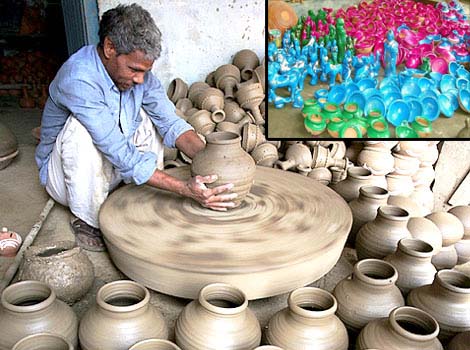 হাঁড়ি পাতিল তৈরি
AMERANDRA NATH BISWAS
10
10/7/2020
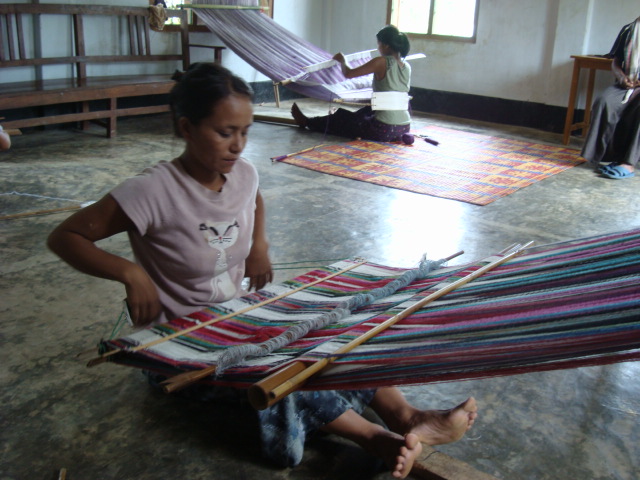 কাপড় বুনন
AMERANDRA NATH BISWAS
11
10/7/2020
একক কাজ
সময়ঃ ০৫ মিনিট
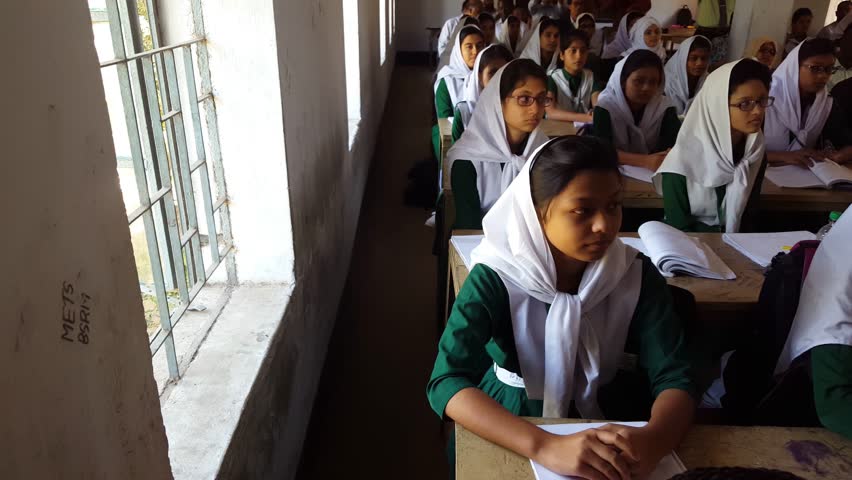 আত্মকর্মসংস্থান  বলতে কী  বোঝায় ?
AMERANDRA NATH BISWAS
12
10/7/2020
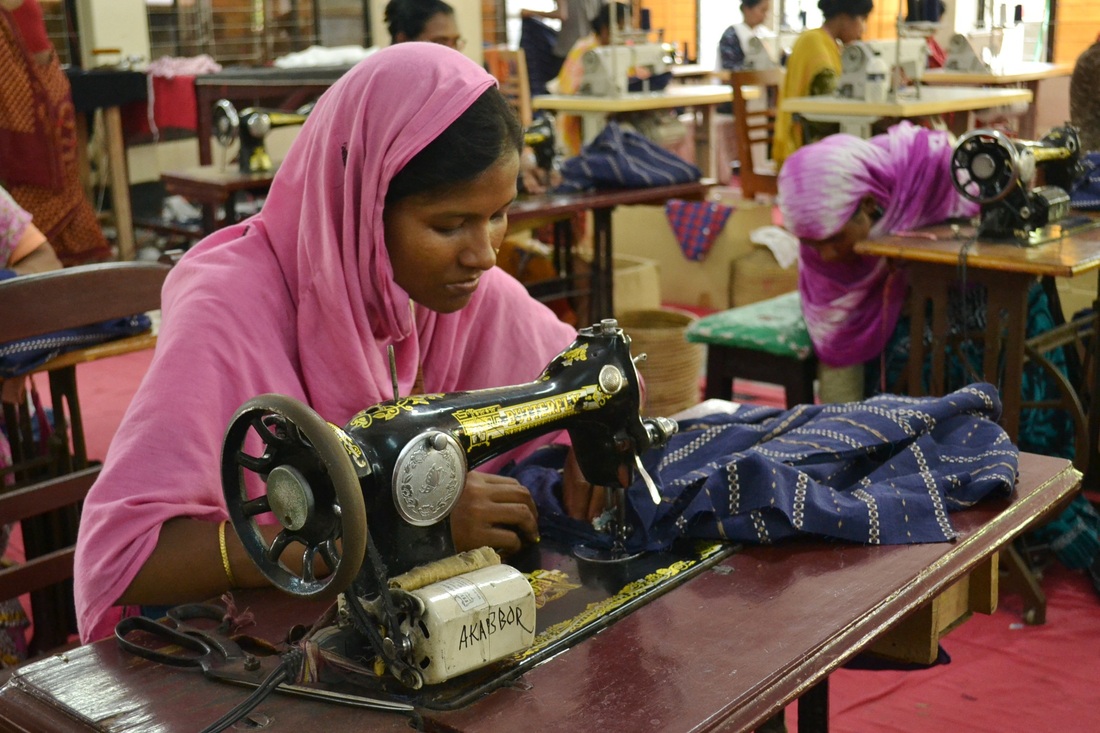 সেলাই এর কাজ
AMERANDRA NATH BISWAS
13
10/7/2020
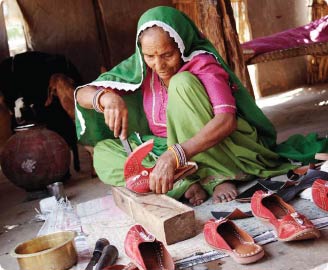 জুতা তৈরির কাজ
AMERANDRA NATH BISWAS
14
10/7/2020
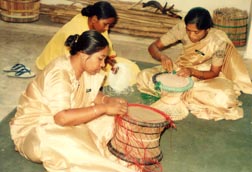 মোরা তৈরির কাজ
AMERANDRA NATH BISWAS
15
10/7/2020
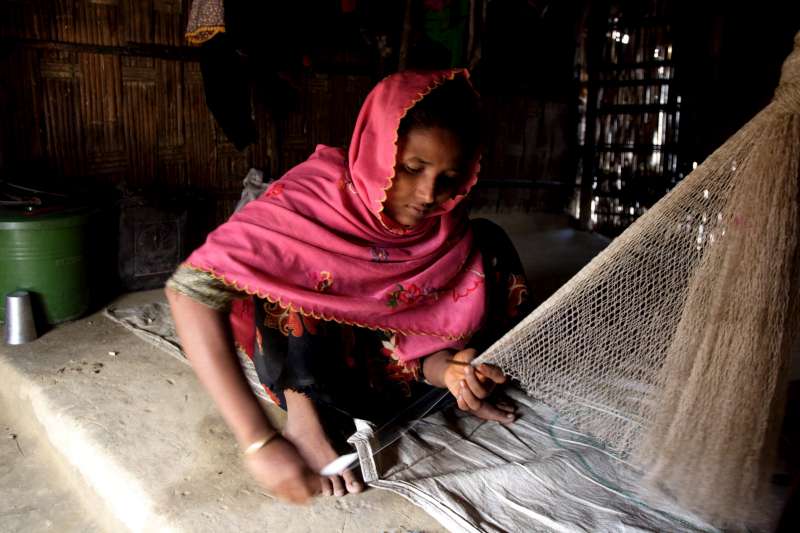 জাল বুননের কাজ
AMERANDRA NATH BISWAS
16
10/7/2020
সময়ঃ ০৮ মিনিট
দলীয় কাজ
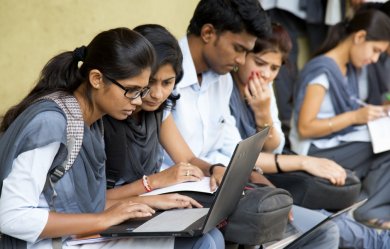 আত্মকর্মসংস্থানের উপযুর্ক্ত ক্ষেত্রগুলি কী কী ?
AMERANDRA NATH BISWAS
17
10/7/2020
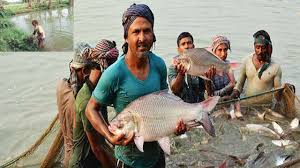 মাছ চাষ
AMERANDRA NATH BISWAS
18
10/7/2020
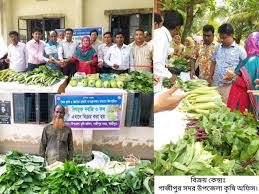 সবজি চাষ ও বিক্রয়
AMERANDRA NATH BISWAS
19
10/7/2020
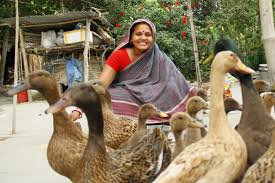 হাঁস পালন
AMERANDRA NATH BISWAS
20
10/7/2020
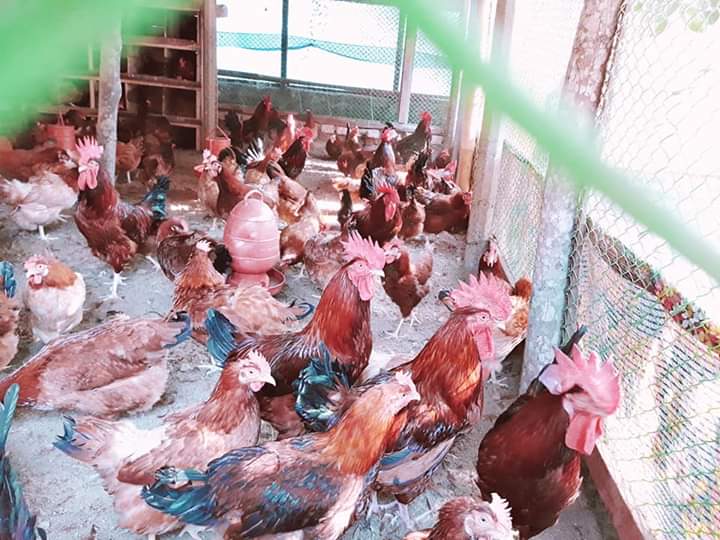 মুরগী পালন
AMERANDRA NATH BISWAS
21
10/7/2020
মূল্যায়ন
সময়ঃ ০৫ মিনিট
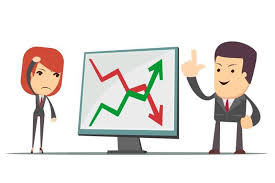 ১।আত্মকর্মসংস্থানের কী ধরনের পেশা?

২।আত্মকর্মসংস্থানের সুবিধাসমূহ কী কী?

৩। আত্মকর্মসংস্থানের  সাহায্যে কীভাবে উন্নয়ন করা যায় ?

৪। আত্মকর্মসংস্থানের ক্ষেত্রগুলি কী কী ?
AMERANDRA NATH BISWAS
22
10/7/2020
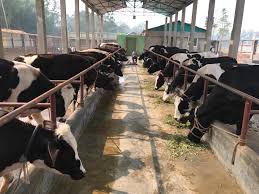 গাভী পালন
AMERANDRA NATH BISWAS
23
10/7/2020
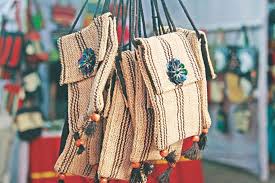 ব্যাগ তৈরি
AMERANDRA NATH BISWAS
24
10/7/2020
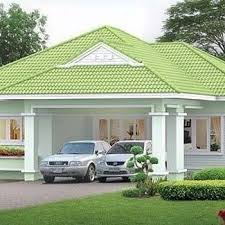 বাড়ির কাজ
আত্মকর্মসংস্থান  বাংলাদেশের প্রেক্ষাপটে খুবই গুরুত্বপূর্ণ – ব্যাখ্যা কর ।
AMERANDRA NATH BISWAS
25
10/7/2020
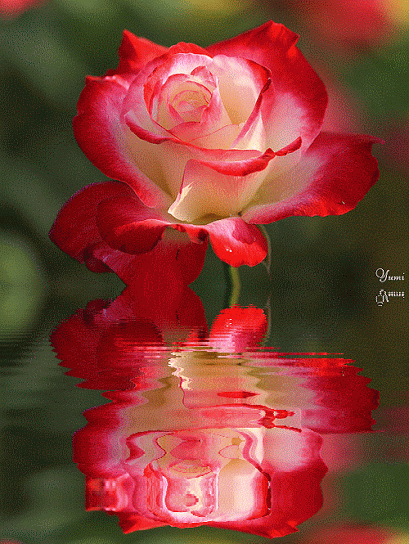 ধন্যবাদ সবাইকে
AMERANDRA NATH BISWAS
26
10/7/2020